ZONA TRAFFICO LIMITATO
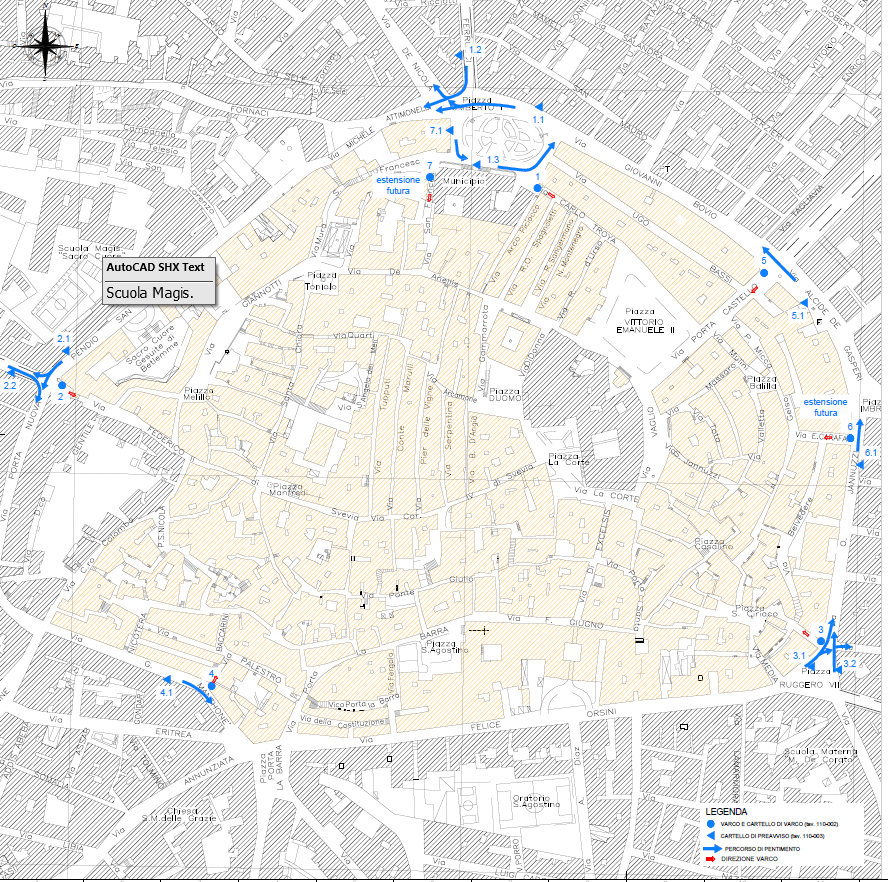 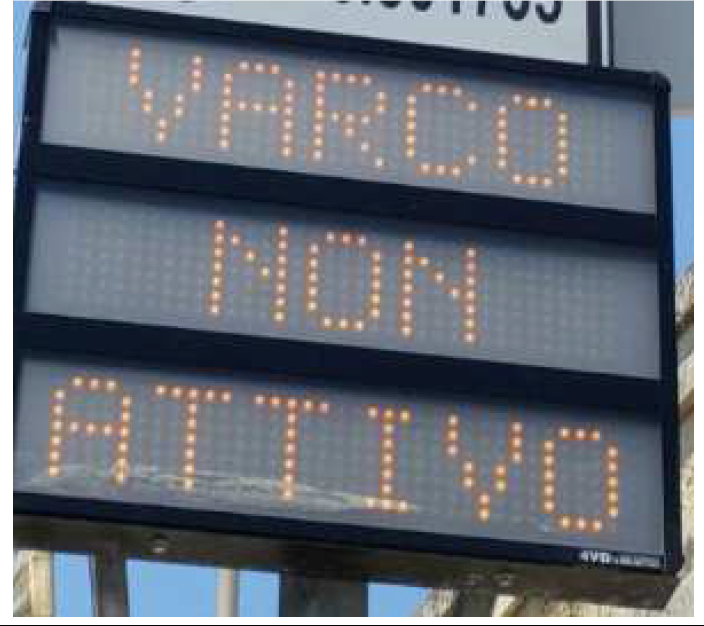 VEICOLI CHE IMPEGNANO VIA BOVIO
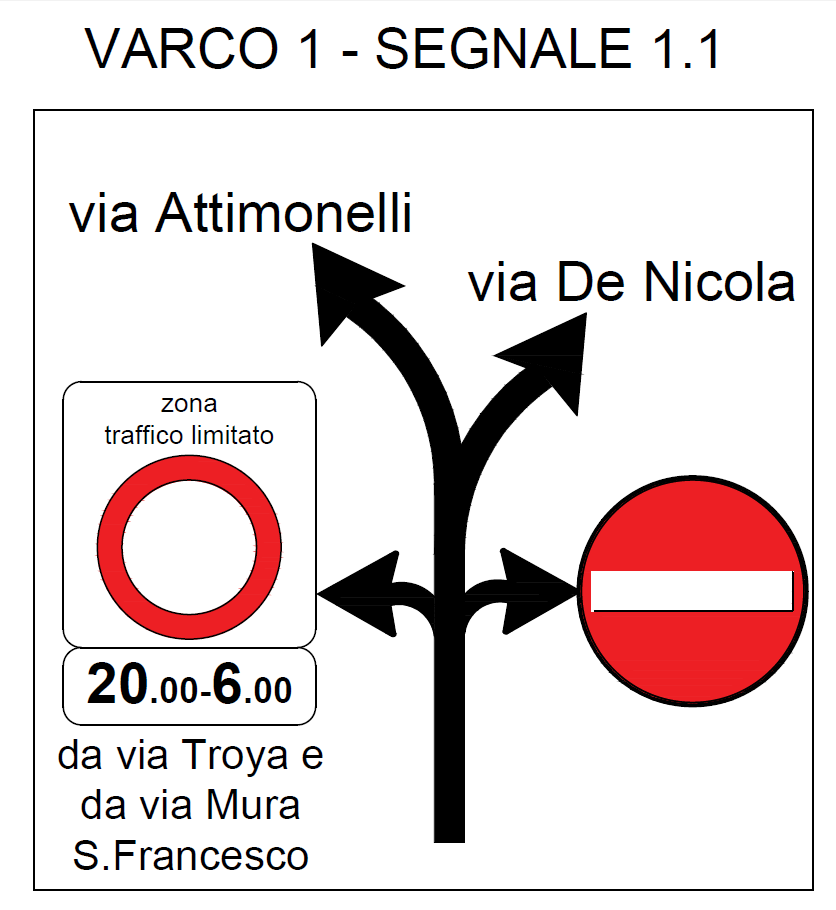 Veicoli che transitano su via Ferrucci
VEICOLI CHE IMPEGNANO P.ZZA UMBERTO I
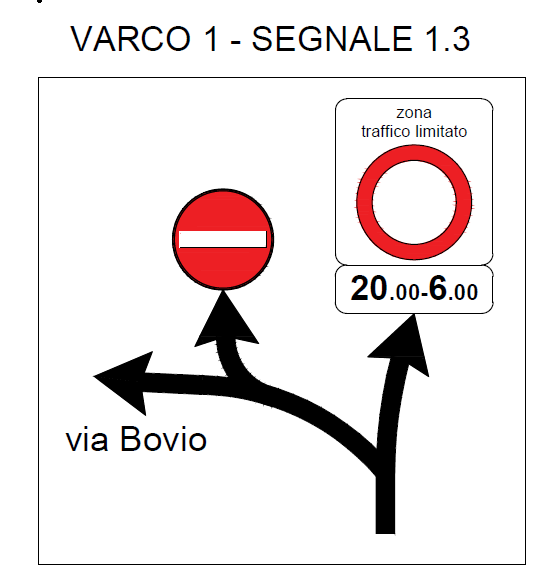 VARCO N. 1 
PIAZZA UMBERTO I - MUNICIPIO
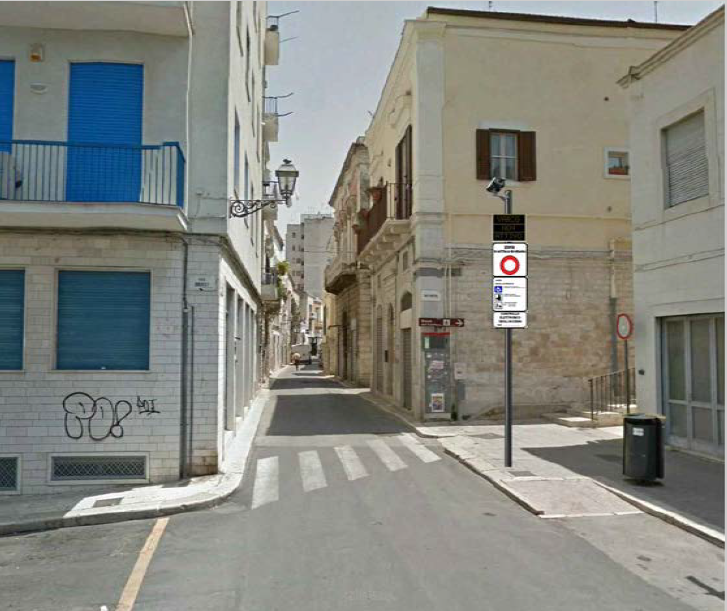 VEICOLI CHE TRANSITANO SU VIA PENDIO SAN LORENZO
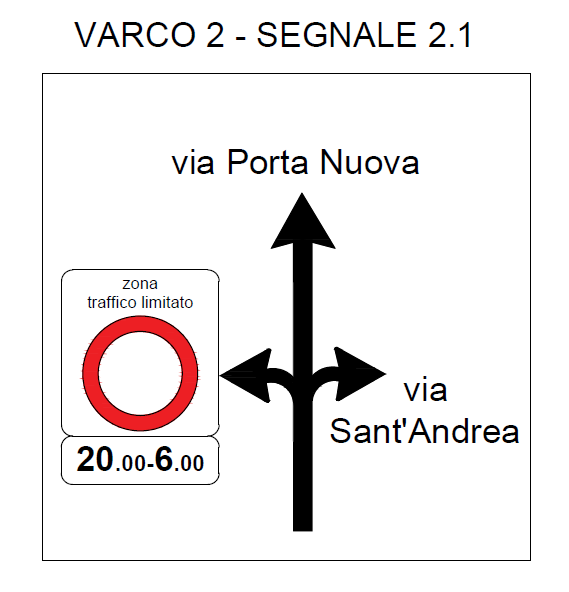 VEICOLO CHE TRANSITANO SU VIA CROCI
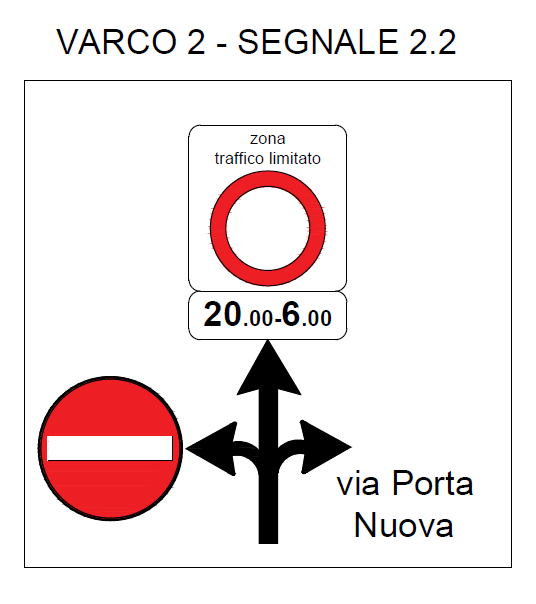 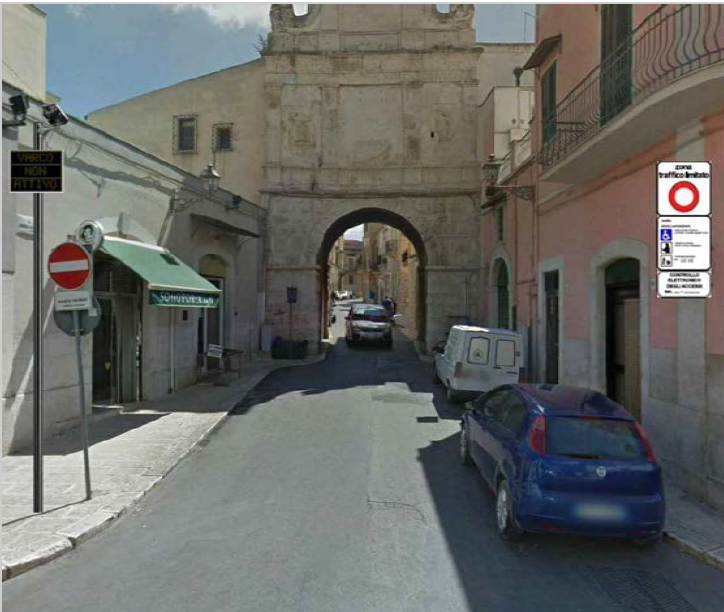 VEICOLI CHE TRANSITANO SU VIA Manthoné
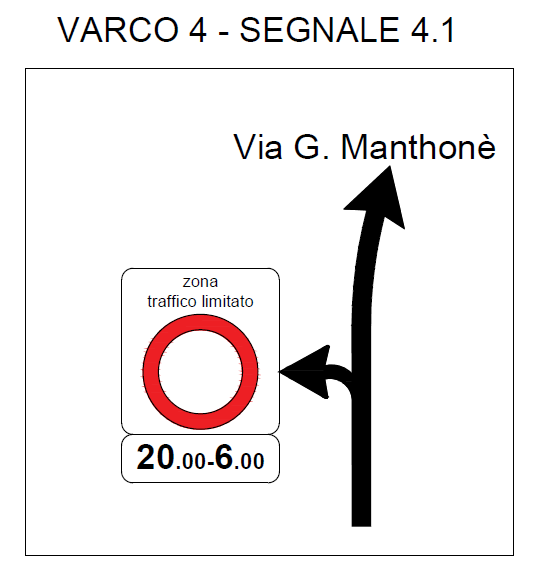 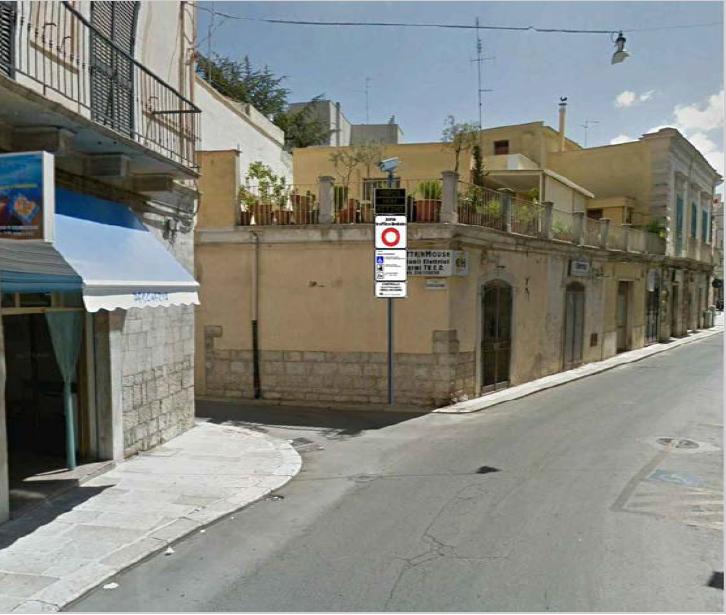 VEICOLI CHE IMPEGNANO PIAZZA R. SETTIMO LATO SX.
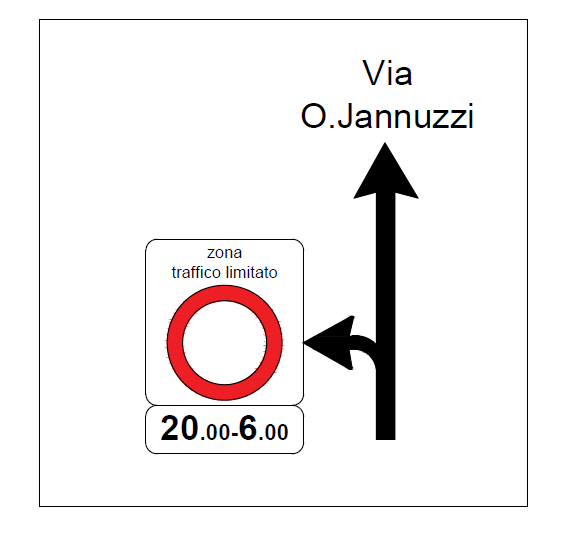 VEICOLI CHE IMPEGNANO PIAZZA R. SETTIMO LATO DX.
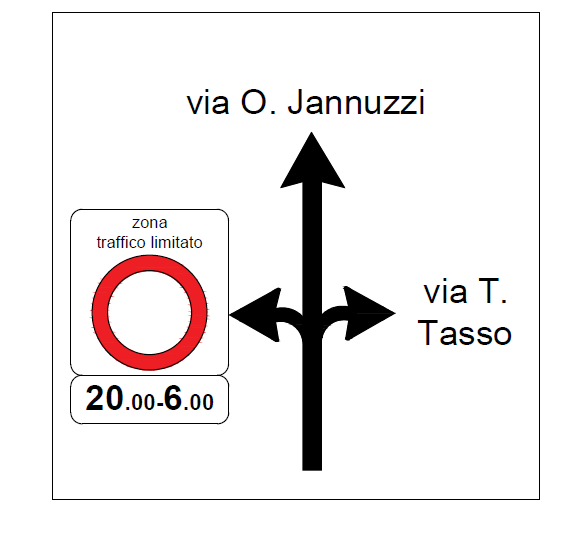 VARCO N. 4 PIAZZA R. SETTIMO
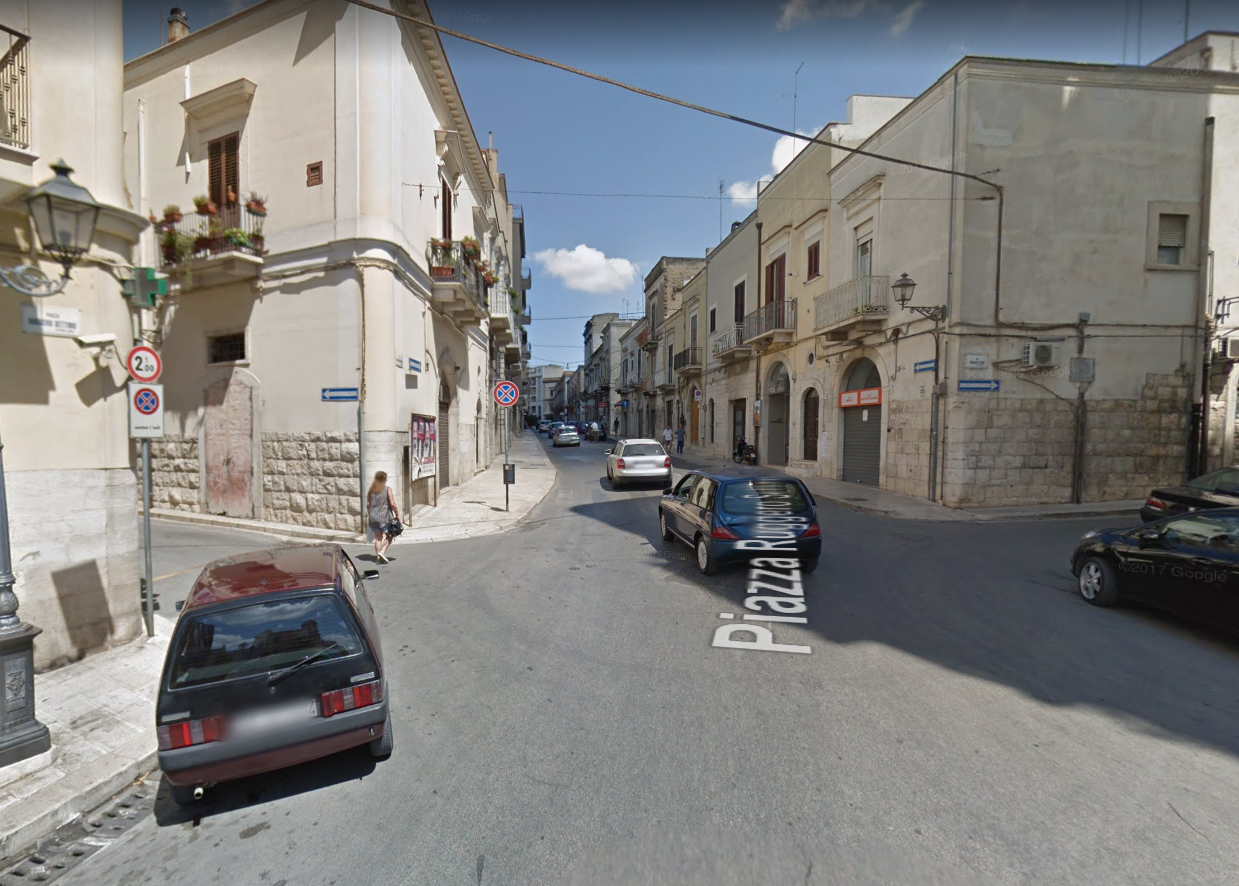 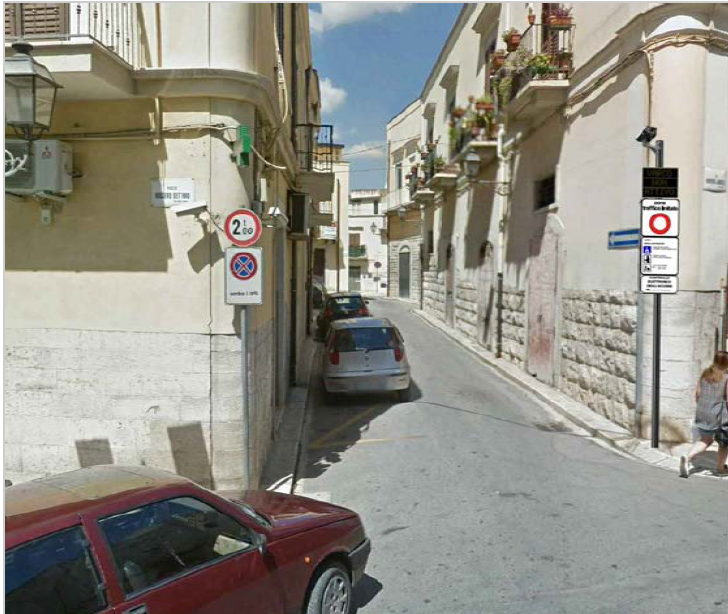 PER I VEICOLI CHE TRANSITANSO PER VIA A.DE GASPERI LATO DX E SX
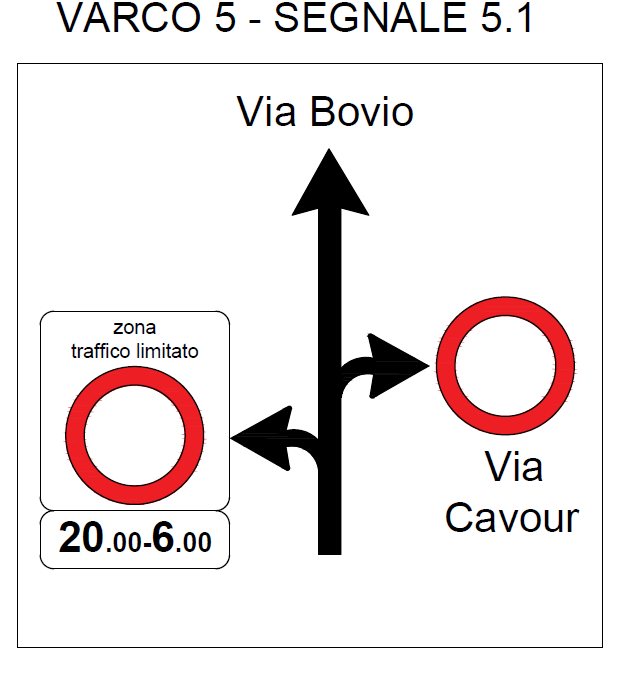 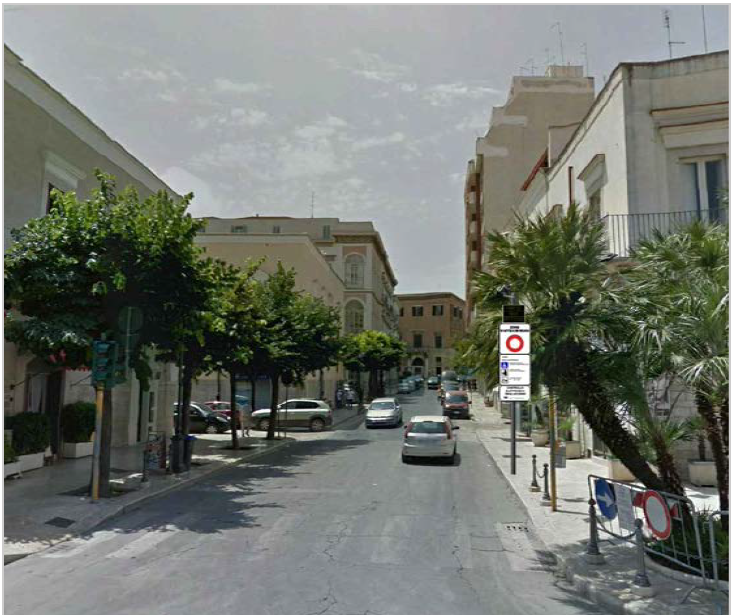 2° STEP
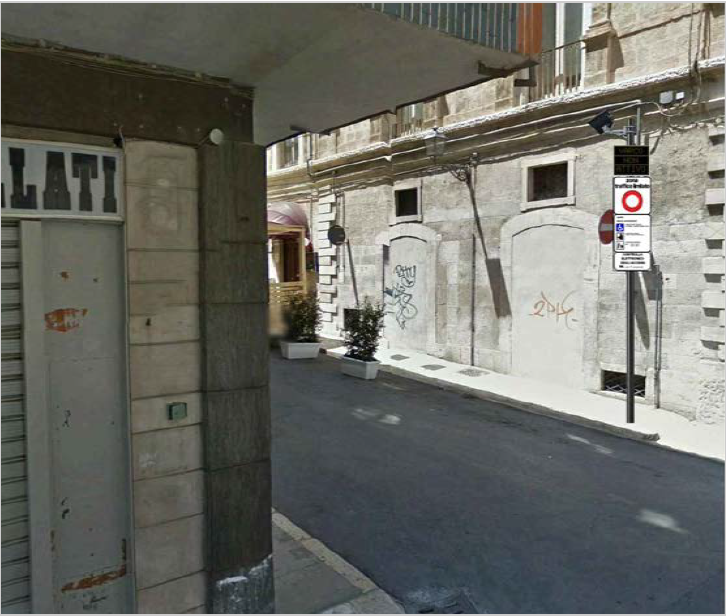 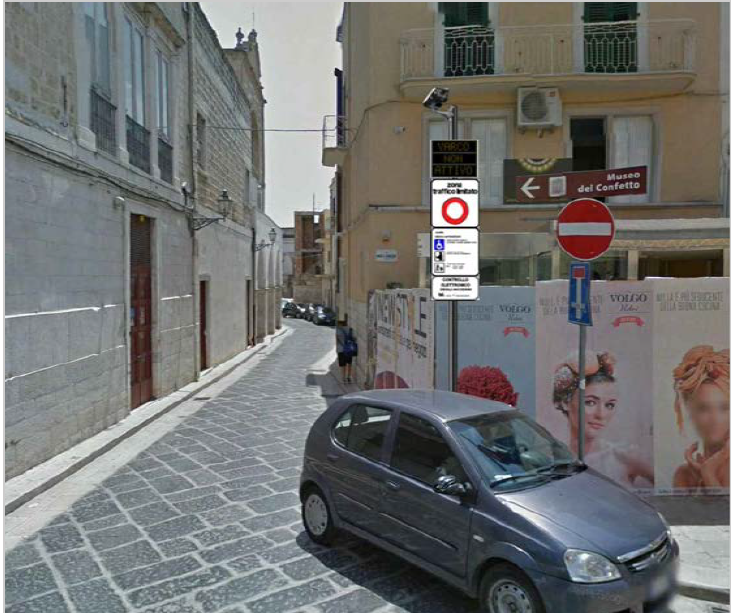